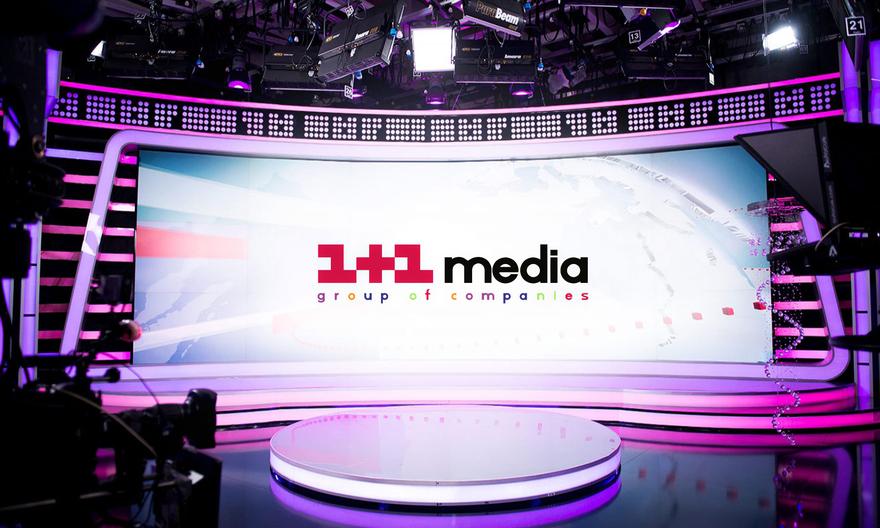 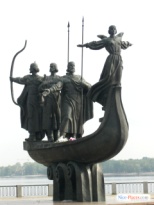 34
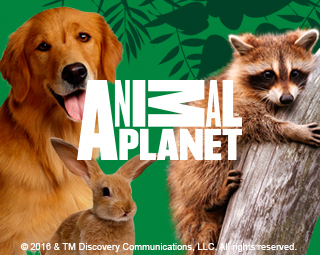 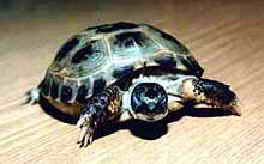 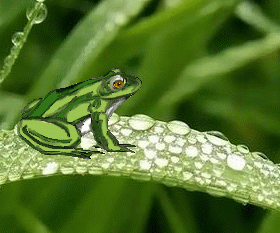 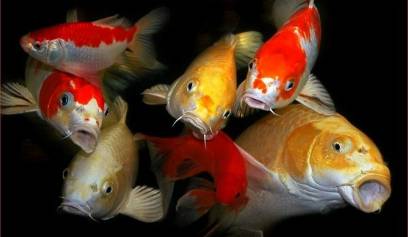 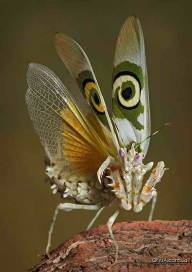 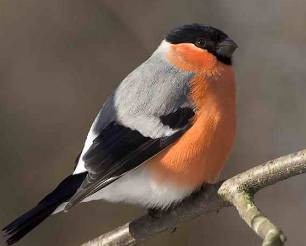 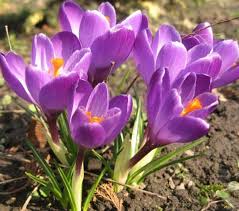 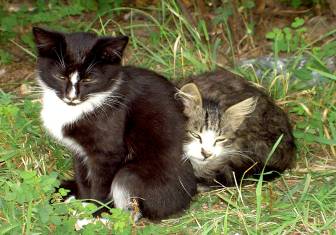 a fox                   a squirrel
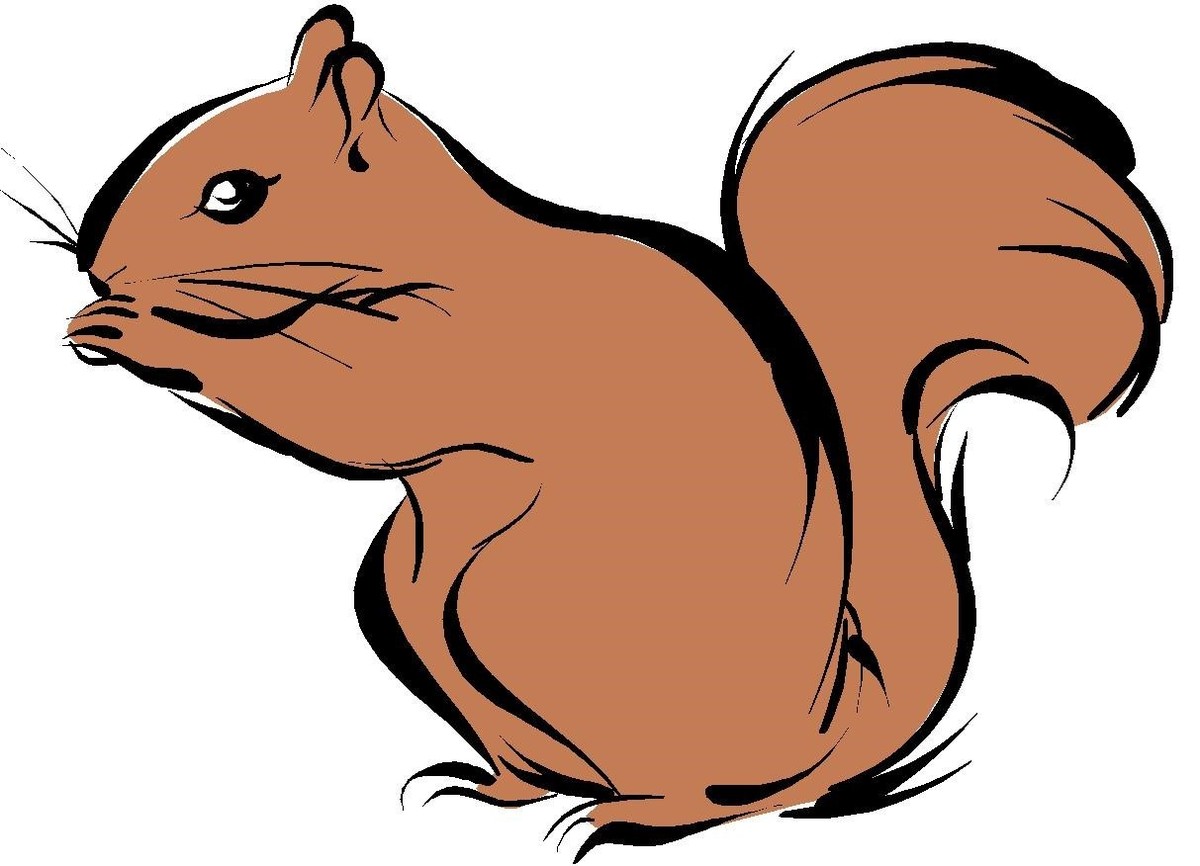 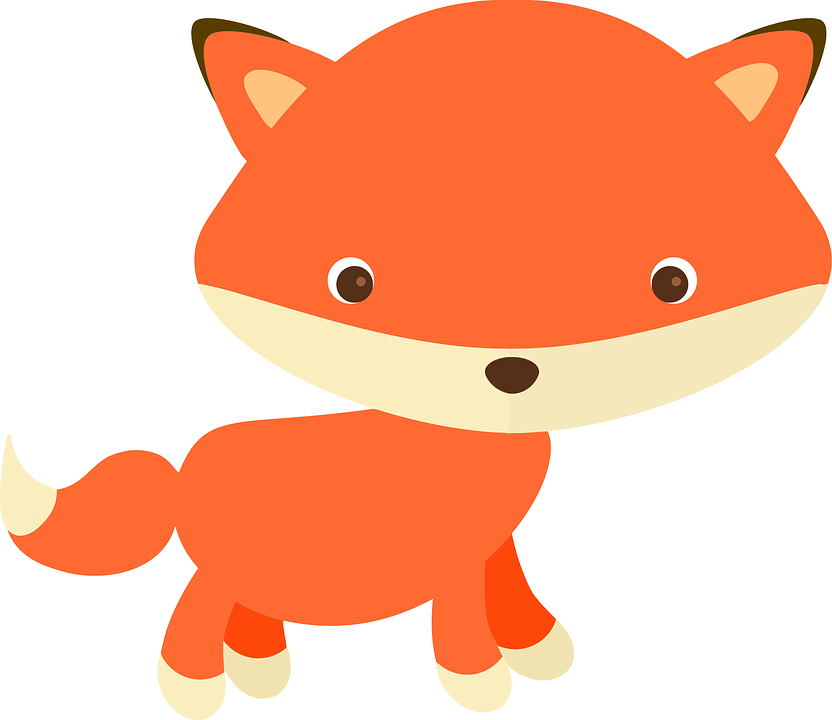 Звірі
Тіло вкрите  шерстю, вигодовують малят молоком
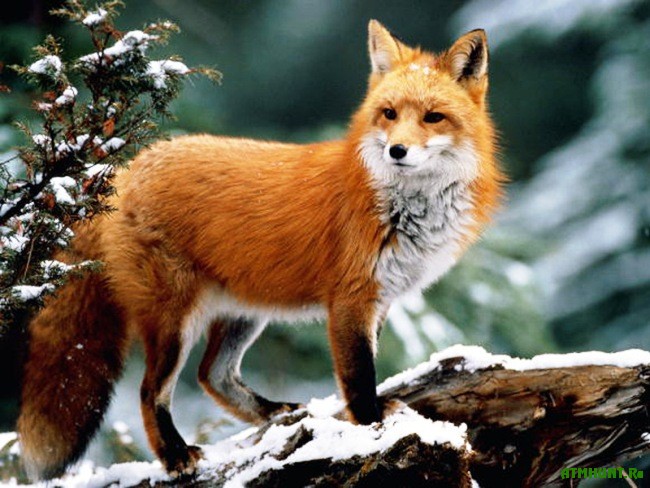 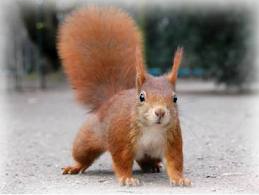 [ æ ]    [ɔ:]    [kw]   [ i: ]
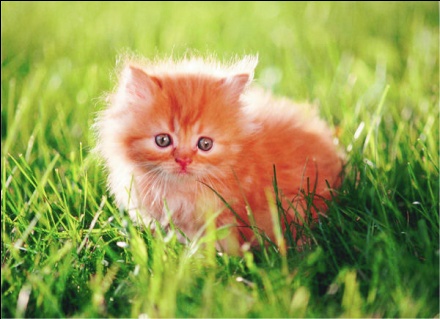 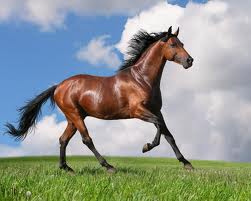 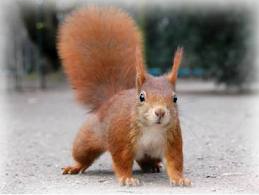 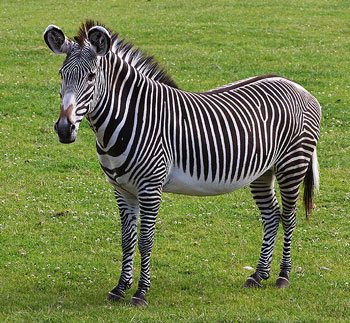 - Do you like animals?
- Yes, I do. (No, I don`t).                        
 -What animals do you like?
- I like…
In the forest
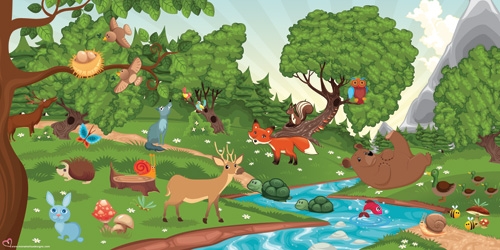 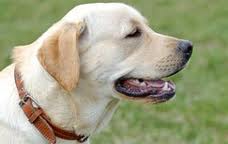 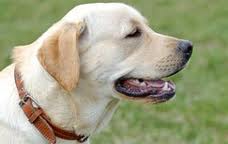 Жив собі собака
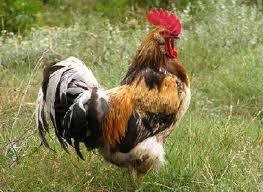 І був у нього найкращий друг
Вирішили якось

                          з



 відвідати
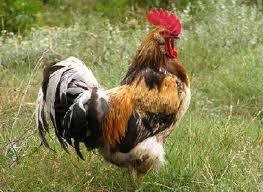 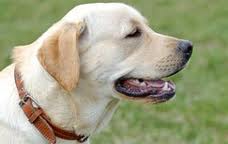 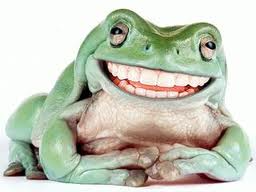 Пішли вони до нього …
Ішли вони повільно… 
І побачили


що наздоганяв
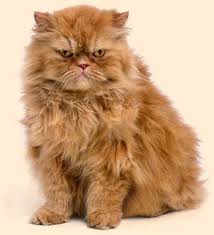 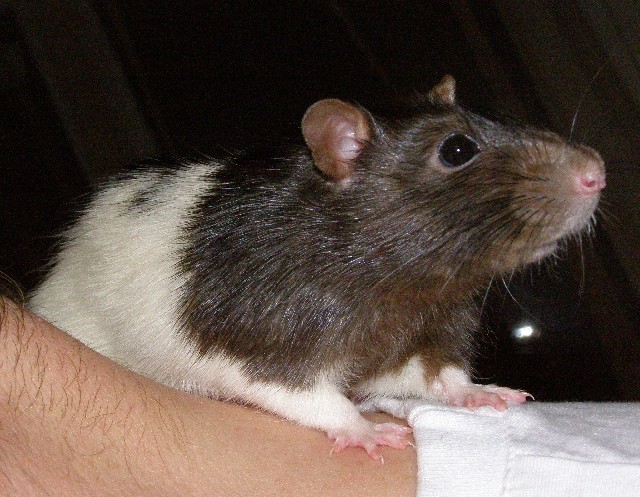 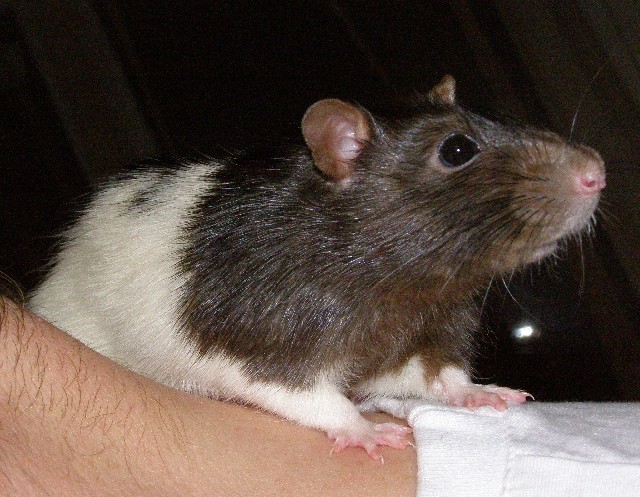 Але      
                    забігла в

і попросила
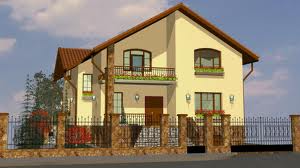 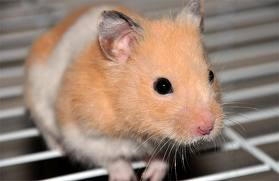 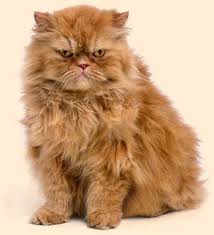 Дивись…,                     біжить

                  та

сховалися вмить.
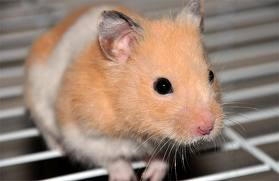 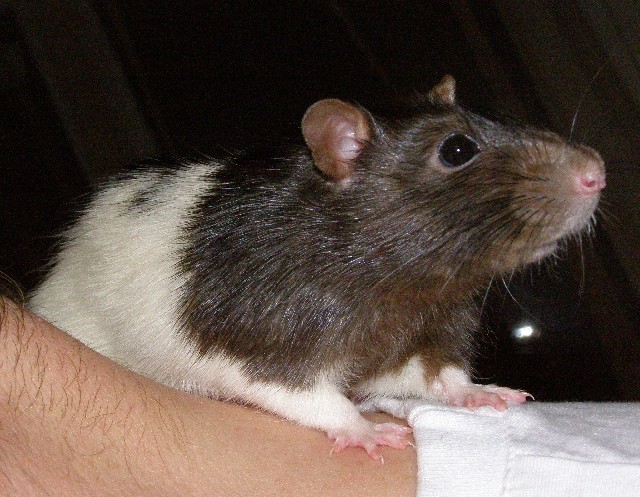 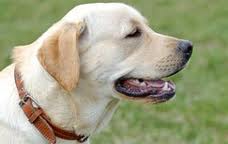 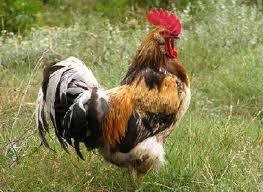 та


сказали
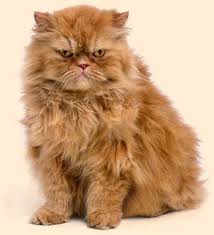 «Не вмієш дружити ти з

та
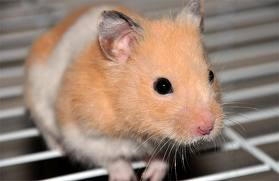 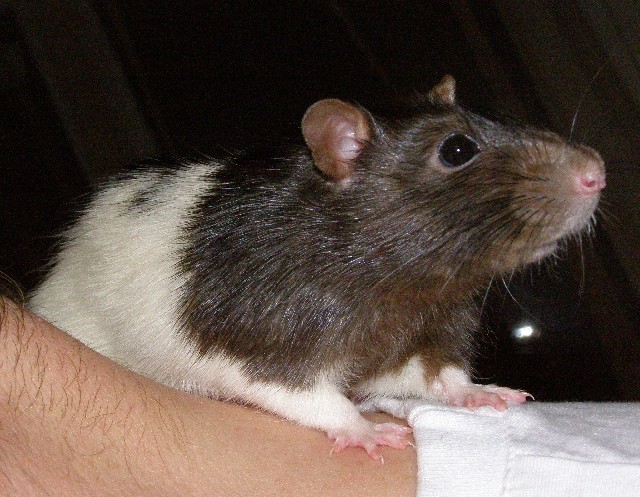 Ходім…  краще в гості» - сказав                   .  І                      

облизнувшись пішов до
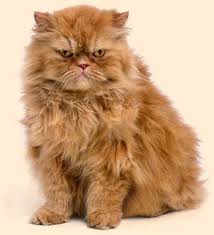 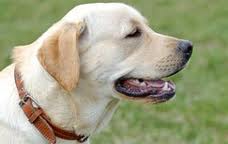 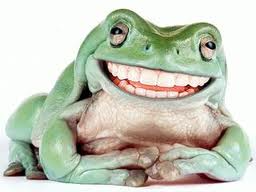 a woodpecker         a titmouse
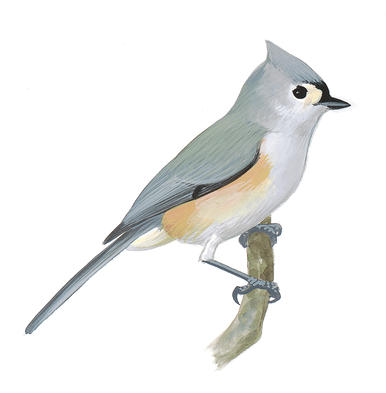 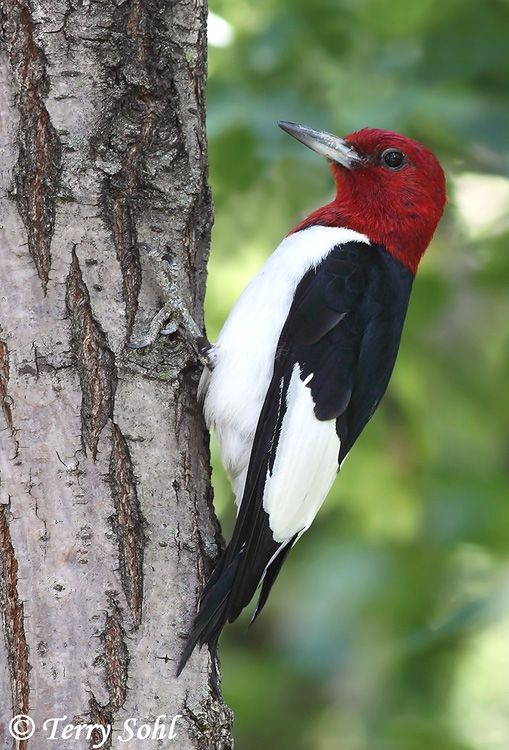 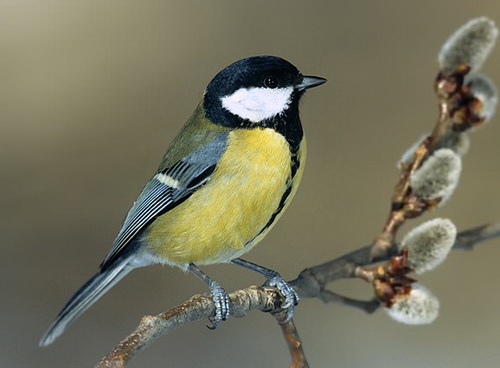 Птахи
Тіло вкрите  пір'ям,
мають крила.
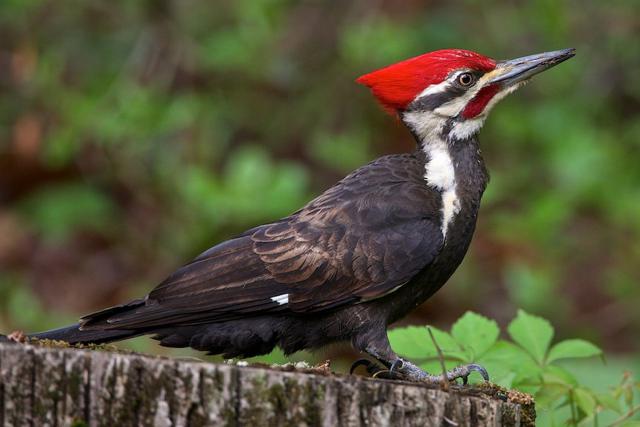 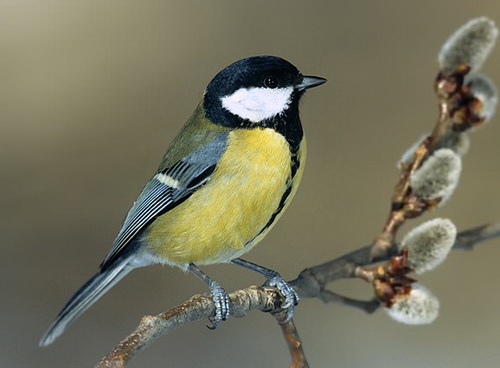 a ladybird                 ants
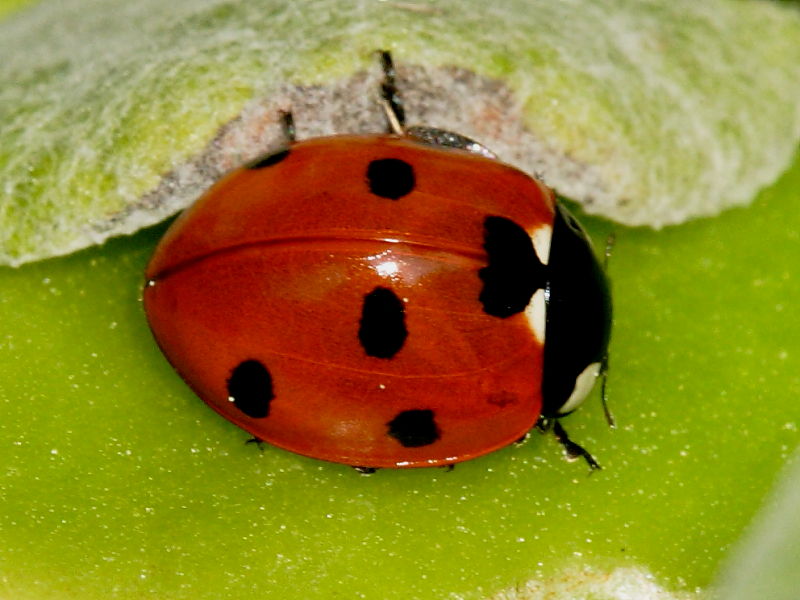 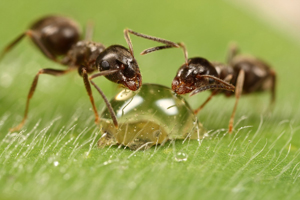 Комахи 
Мають 6 ніг, більшість має крила
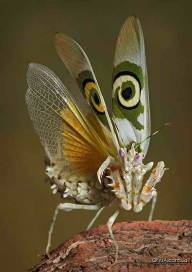 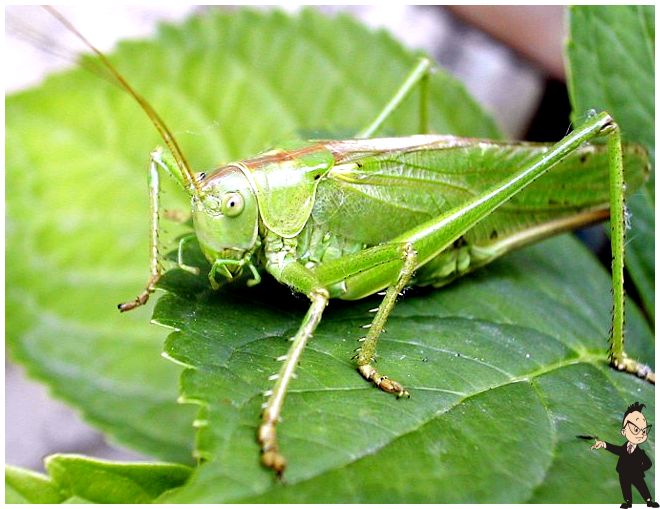 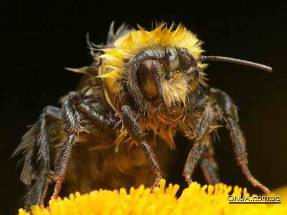 a spider                          a bug

    a scorpion
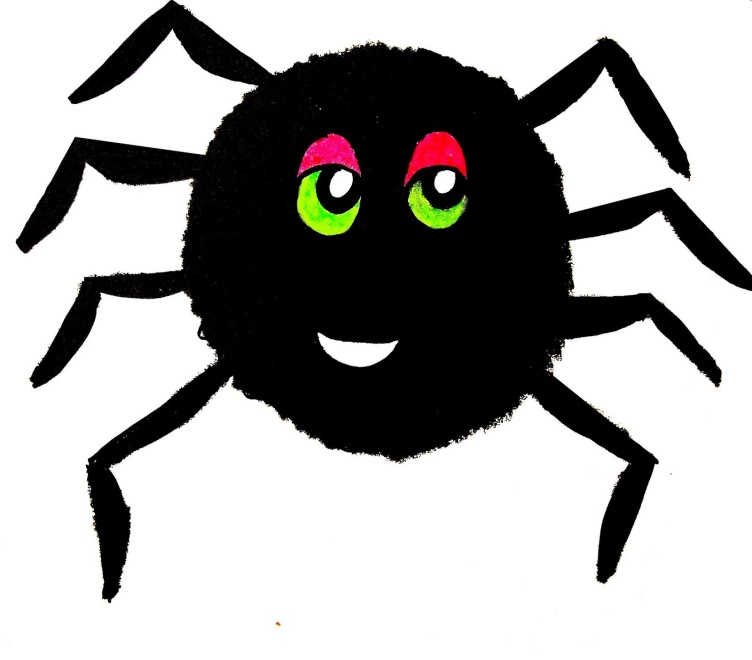 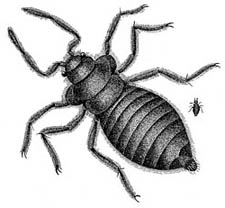 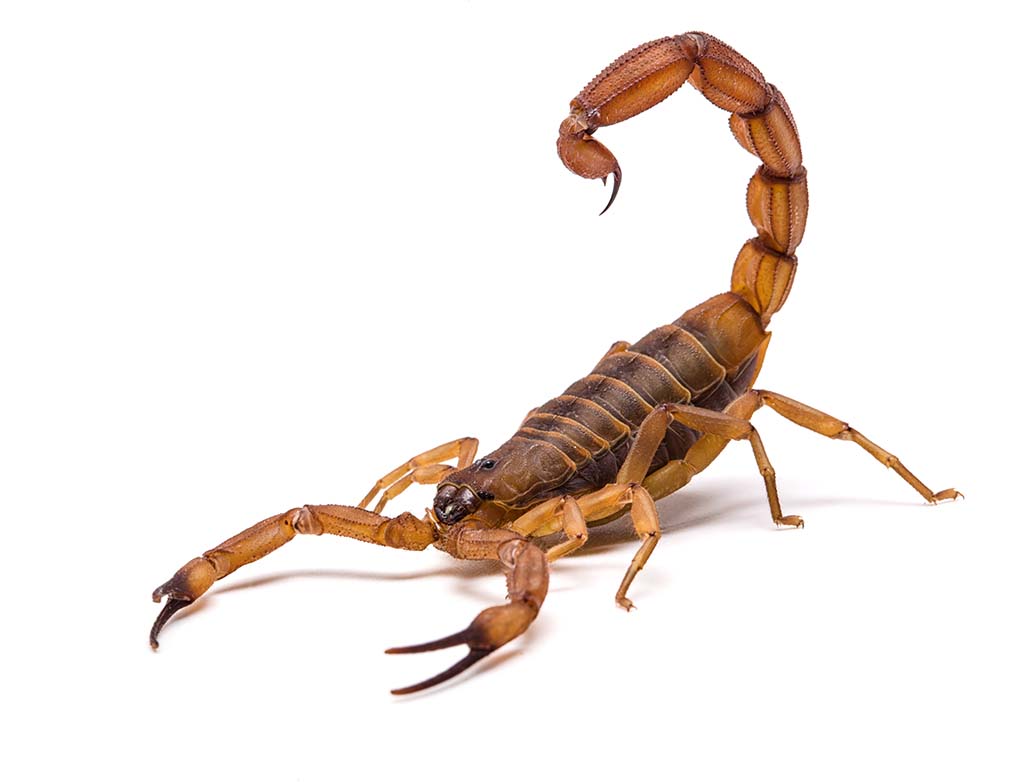 Павукоподібні 
Мають 8 ніг, безкрилі
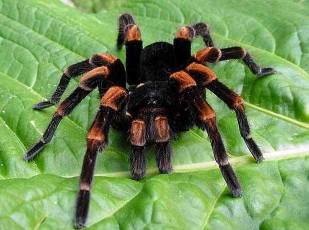 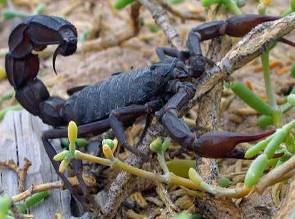 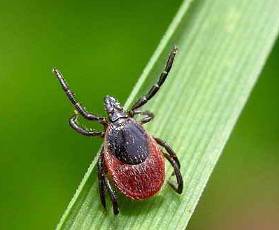 a frog
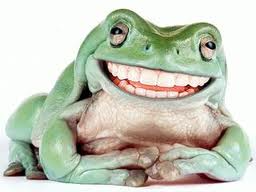 Земноводні
Тіло вкрите м'якою вологою шкірою
 Частину життя проводять у воді, а частину – на суходолі
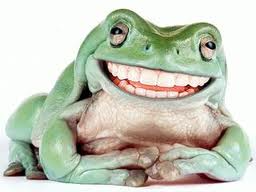 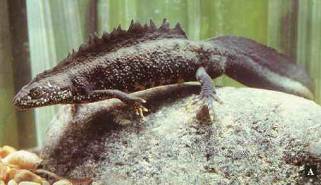 a fish
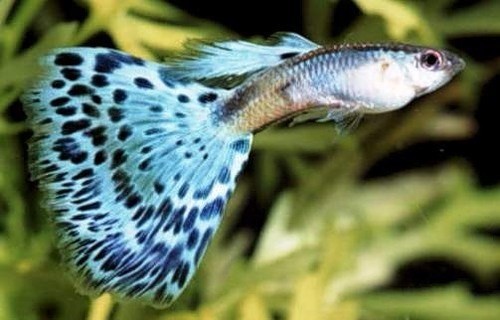 Риби
Живуть у воді, Тіло  вкрите лускою, мають плавці.
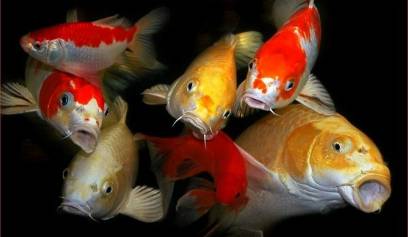 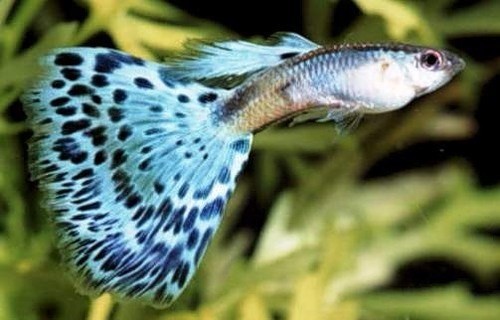 a cancer           a lobster
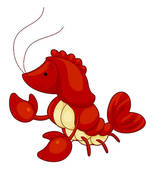 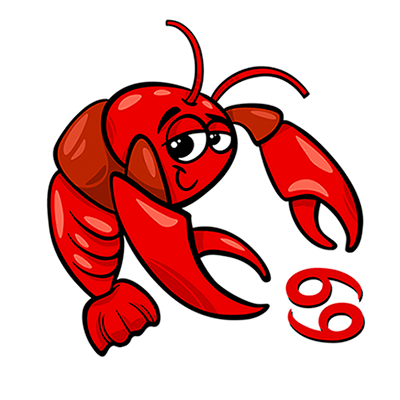 a crab                a shrimp
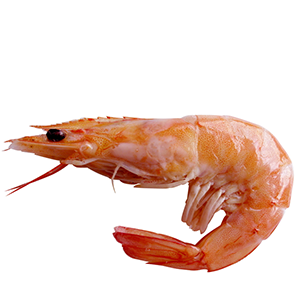 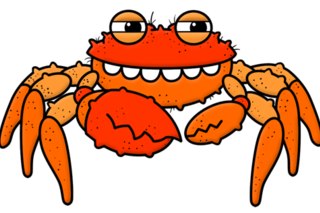 Ракоподібні
Тіло вкрите  панцирем, мають 
2 клешні
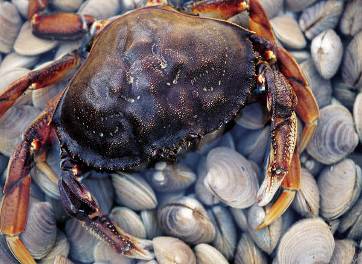 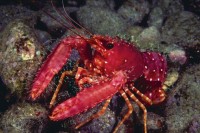 a tortoise                       a snake
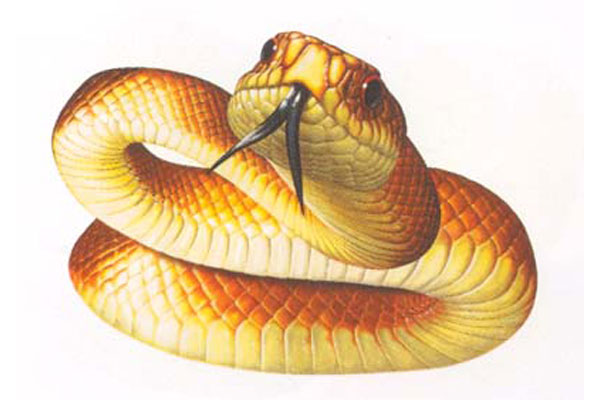 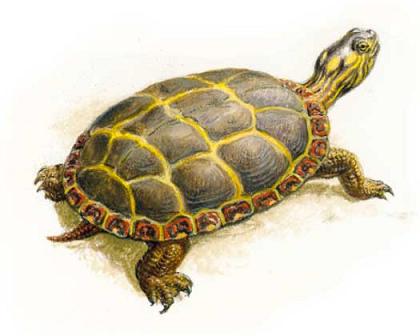 a lizard                     a crocodile
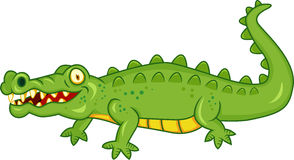 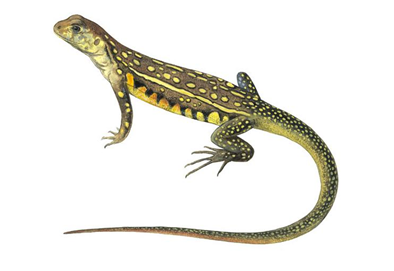 Плазуни
Тіло вкрите сухими лусочками або  панцирем.
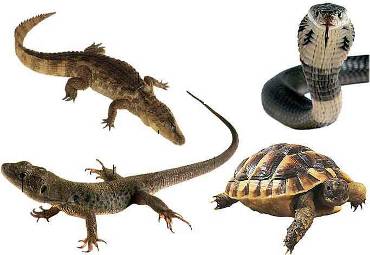 Черви
a worm                          a leech
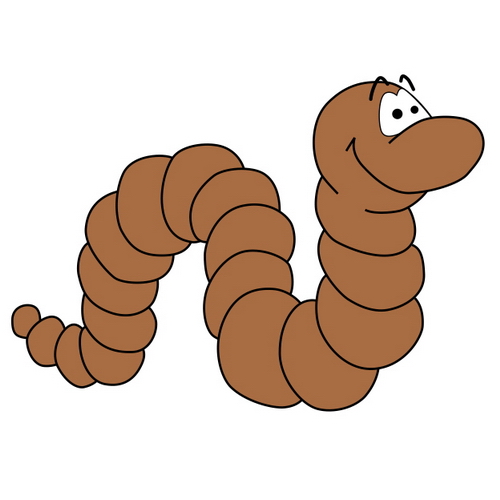 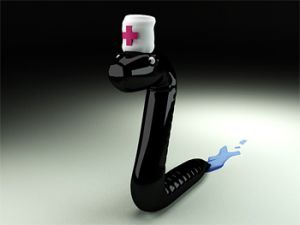 a snail
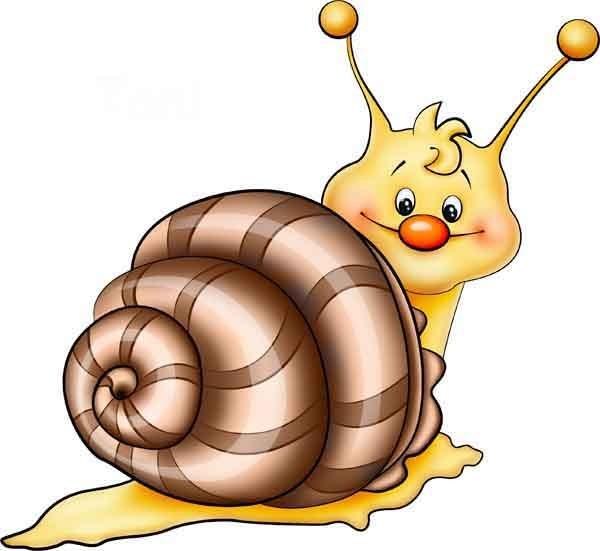 Молюски
Мають м'яке тіло, захищене черепашкою
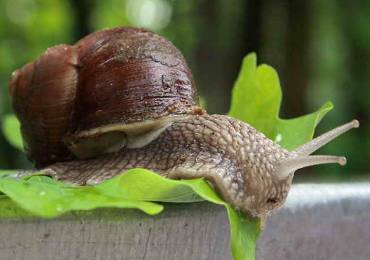 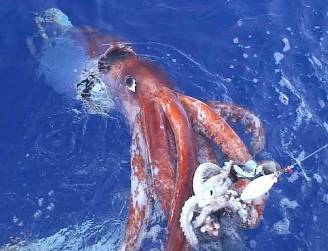 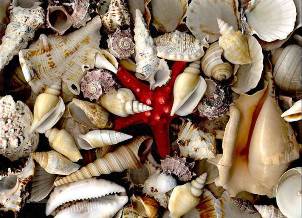 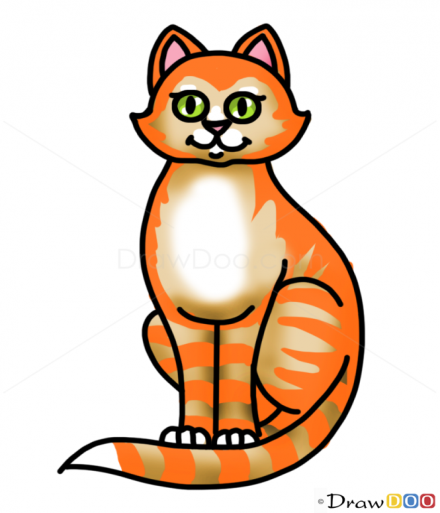 Put   can  or  can’t
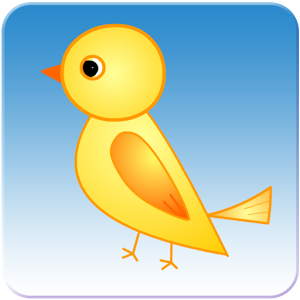 The bird …..  fly.       The bird ….. run.
            The bird …..  fly.       The bird ….. run.    The fish …..  run.      The fish …..  swim.       The cat …..  climb.    The cat …..  fly. The panda …..  fly.    The panda …..  climb. The fish …..  run.      The fish …..  swim.
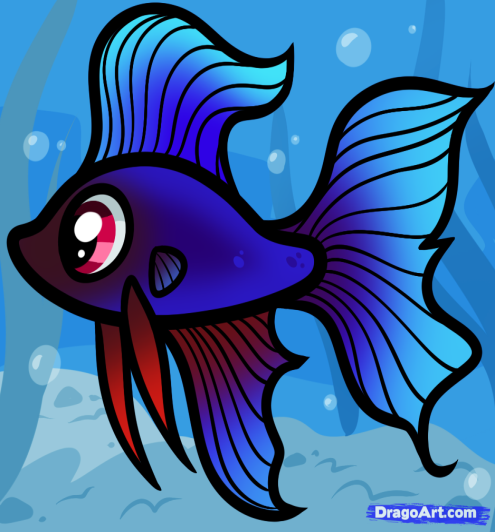 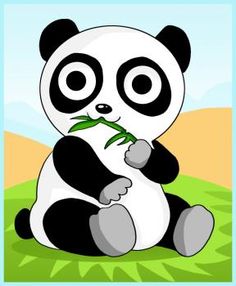 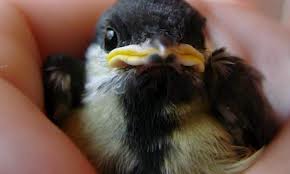 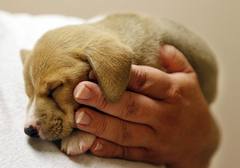 Слід усім                   захищати
      Тварин треба            підгодуй
      Їх оселі                     запам’ятати
      Краще взимку           не руйнуй


      Thing we never should forget:                            
      Animals we must protect.
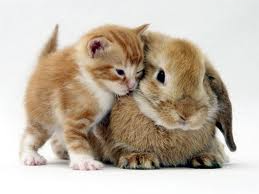 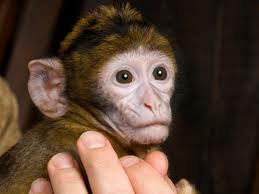 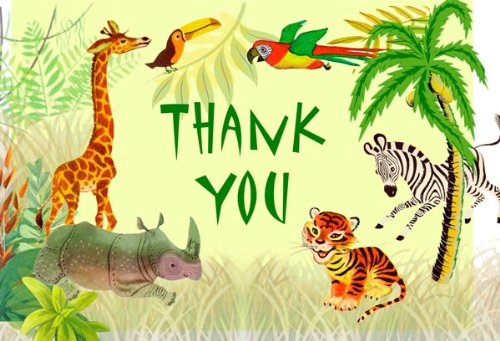